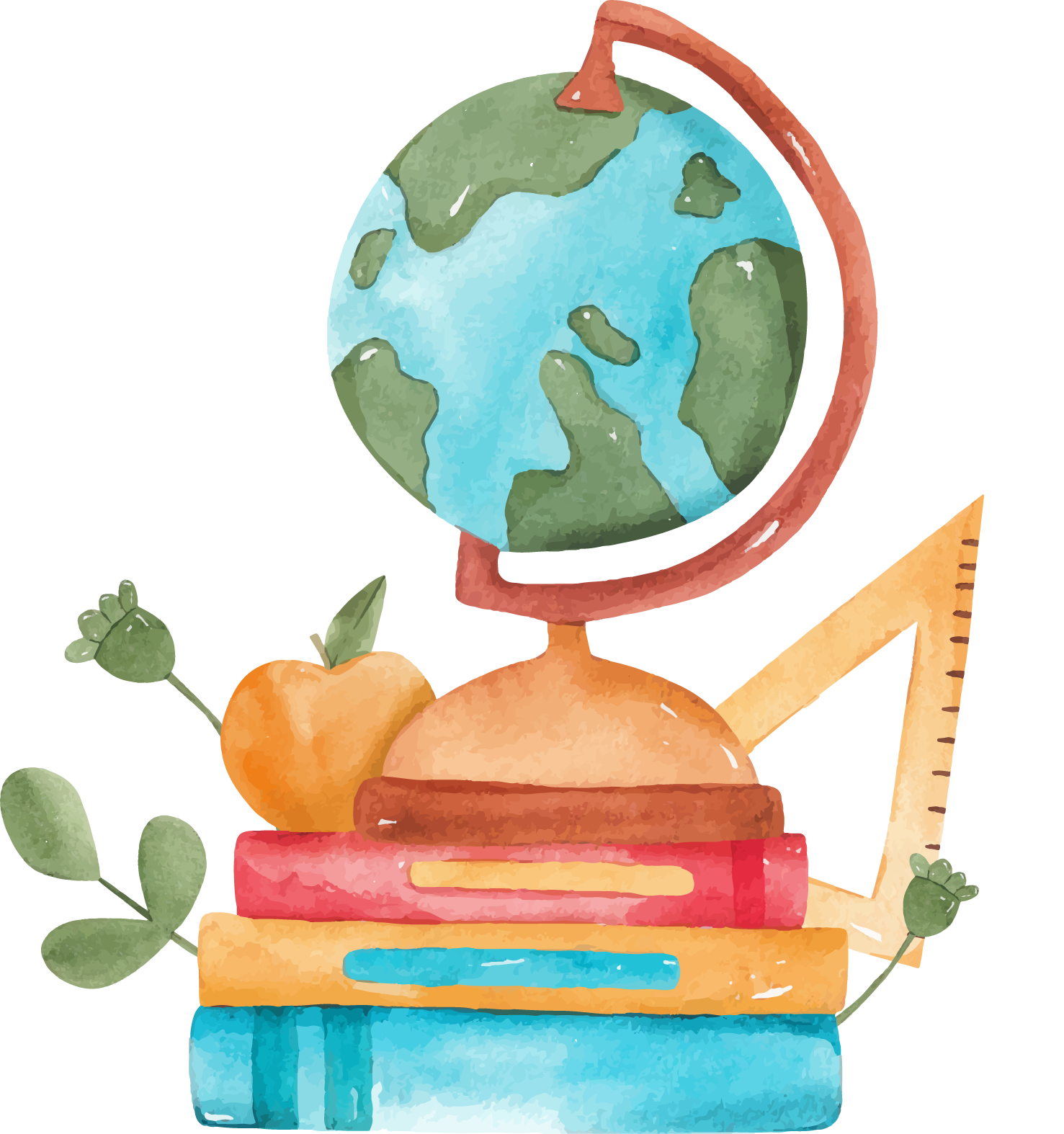 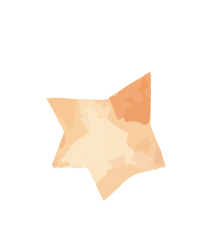 L’ambiente di montagna:
Gli Appennini
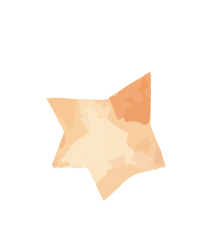 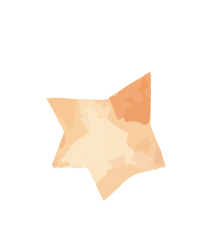 Cosa sono e dove
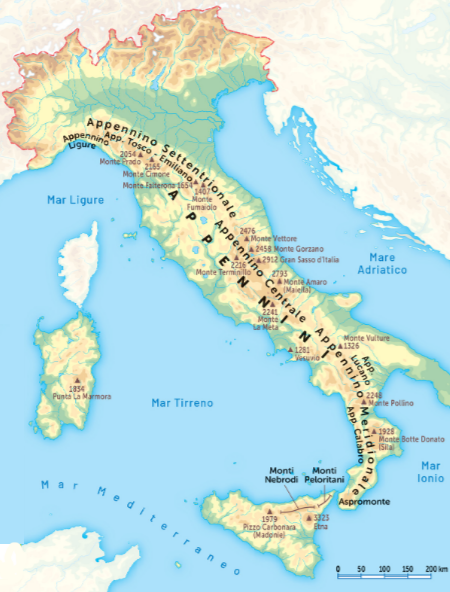 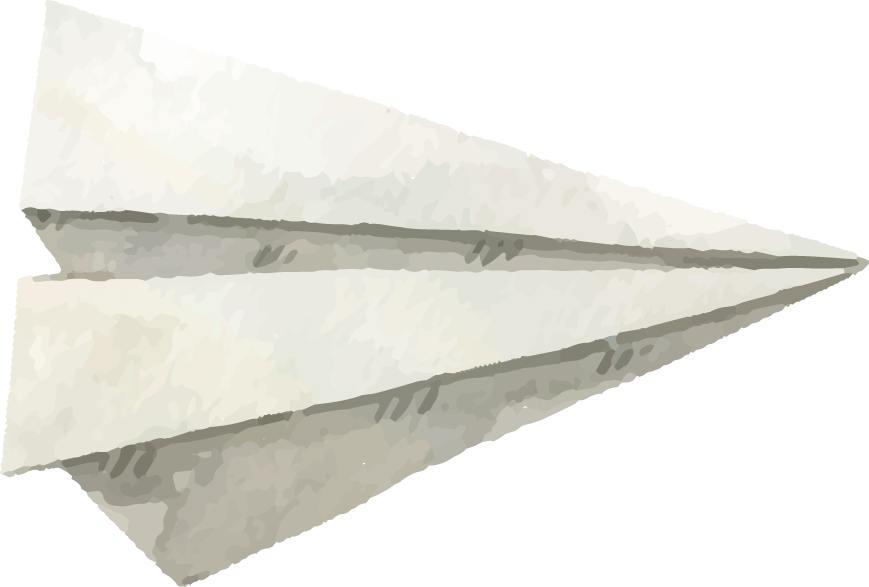 Gli Appennini sono una catena montuosa che attraversa la penisola italiana da Nord-Ovest a Sud, con una lunghezza di 1.350 km; per questo vengono chiamati «la spina dorsale d’Italia».
Iniziano con il Colle di Cadibona in Liguria e terminano in Sicilia.
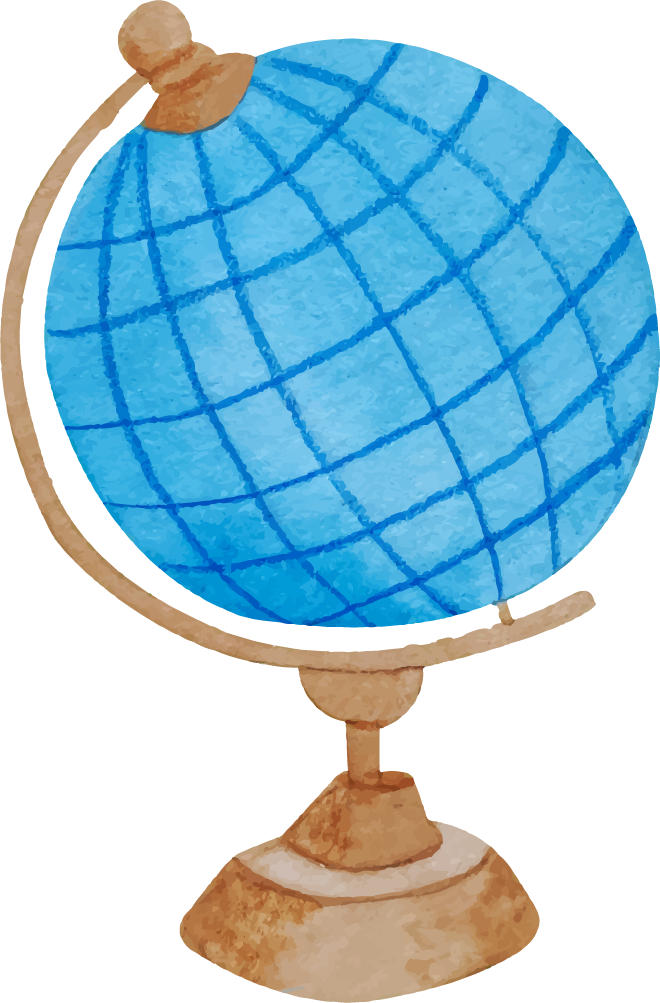 Si dividono in 
Appennino settentrionale
Appennino centrale
Appennino meridionale
A seconda delle regioni che attraversano abbiamo:
Appennino Ligure 
Appennino Tosco-Emiliano
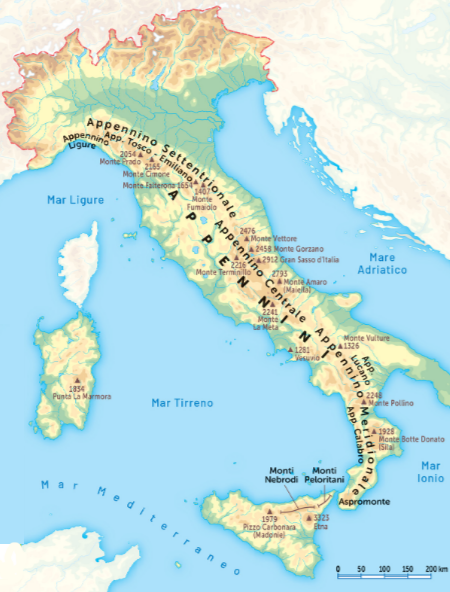 Appennino Umbro-Marchigiano
Appennino Abruzzese
Appennino Sannita
Appennino Lucano
Appennino Campano
Appennino Calabro
Appennino Siculo
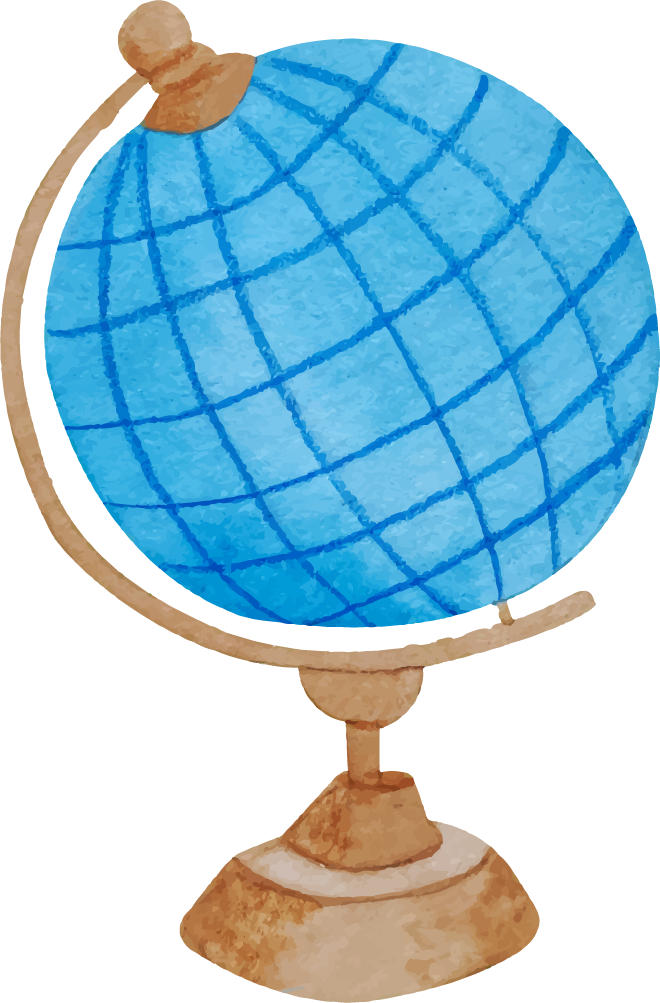 Tipologia di rocce
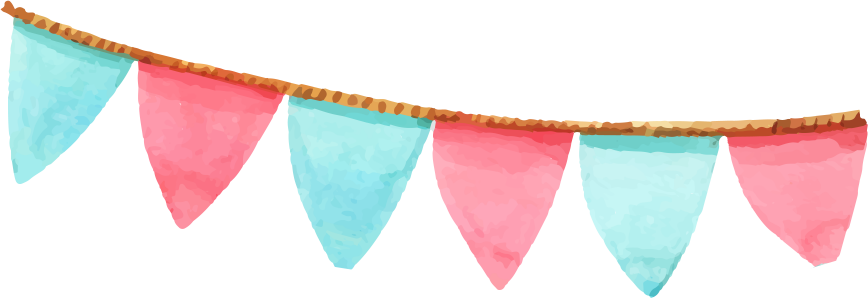 Vi si trovano due tipi di rocce:
arenarie
argille
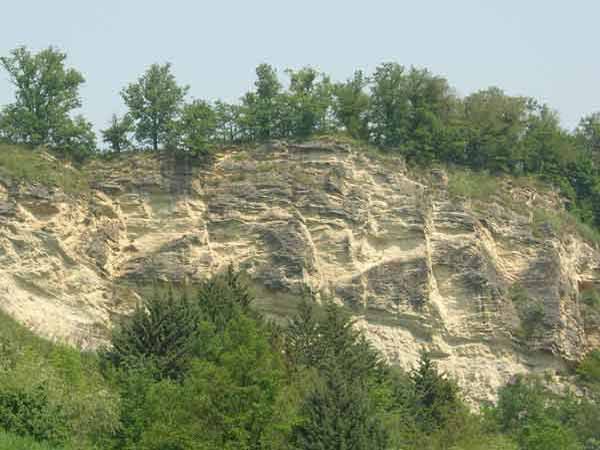 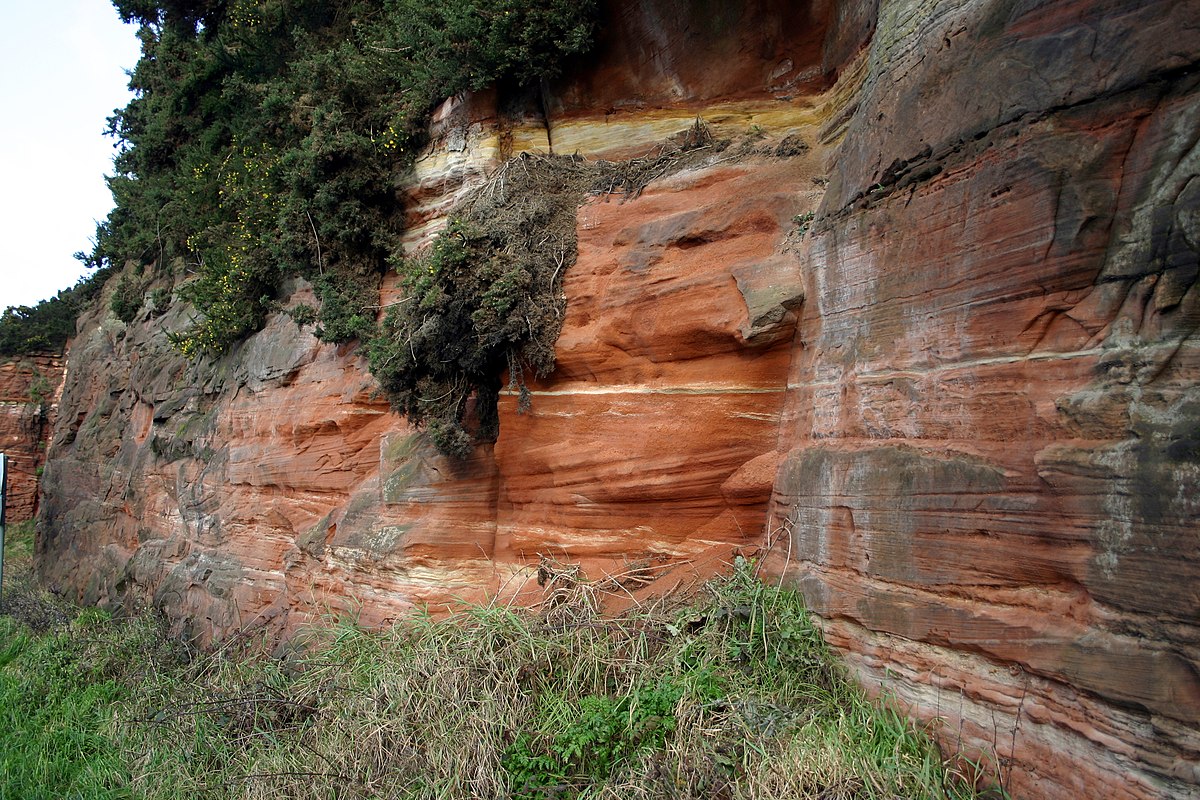 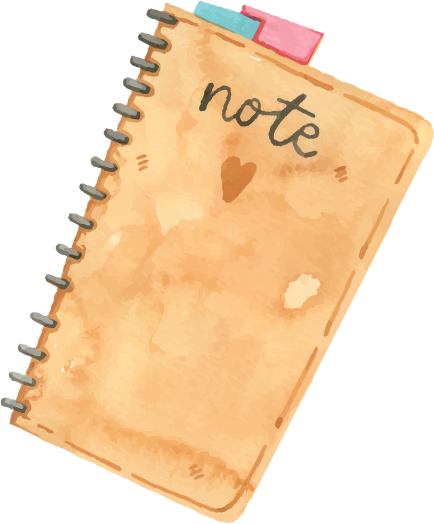 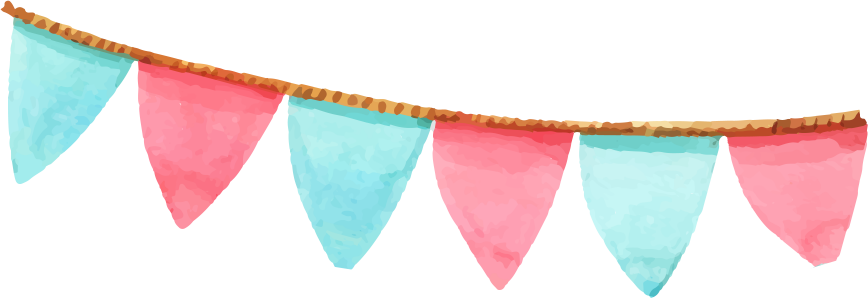 Le montagne degli Appennini hanno vette più arrotondate perché le loro rocce sono più facili da erodere.
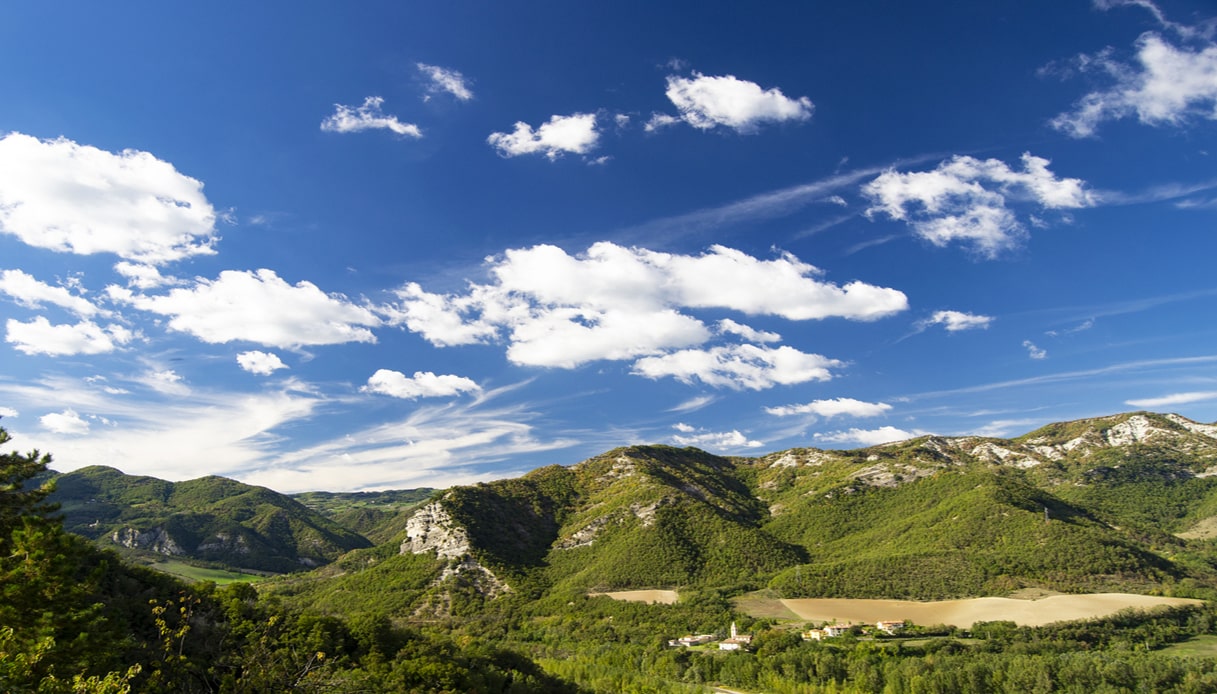 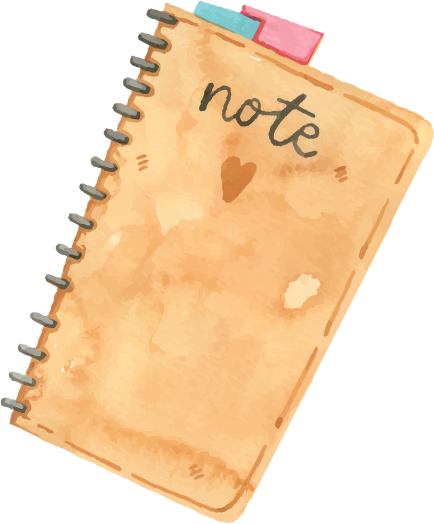 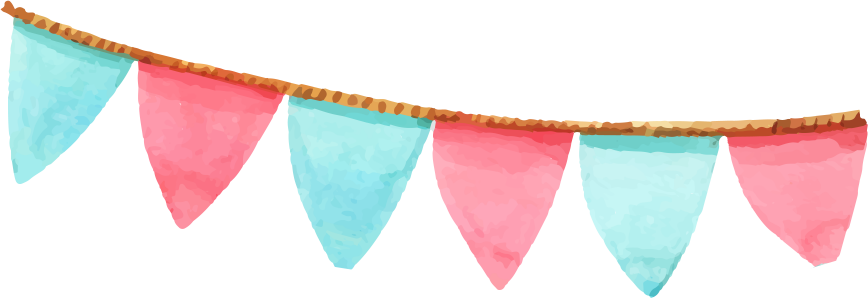 I fianchi delle montagne hanno spesso dei calanchi, cioè dei solchi prodotti dallo scorrere delle acque su rocce friabili.
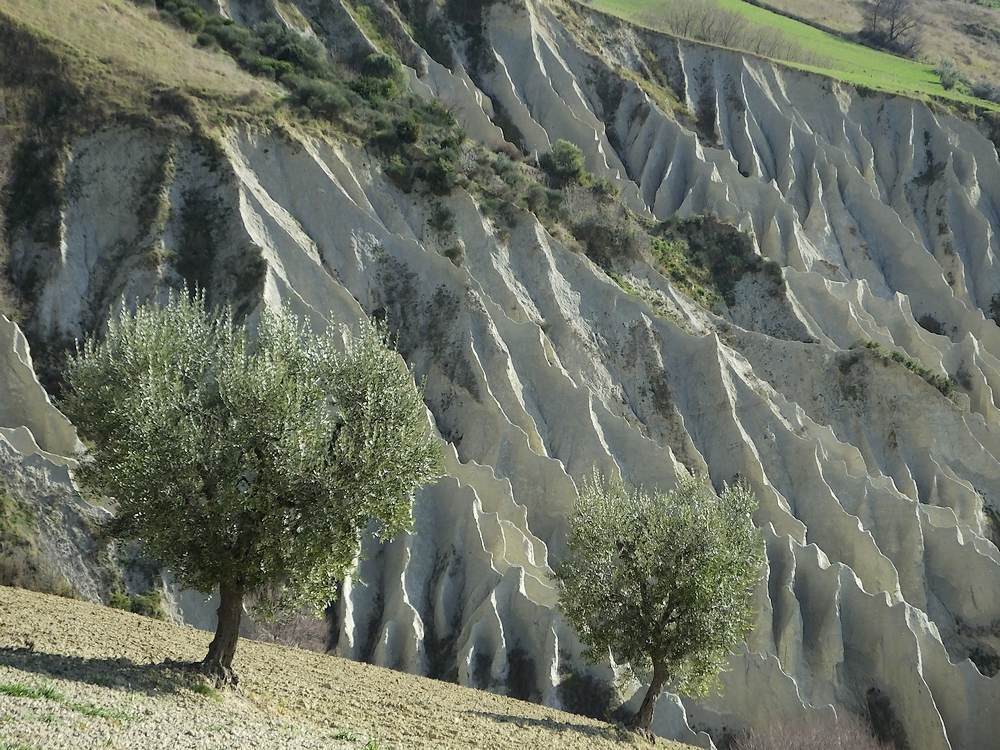 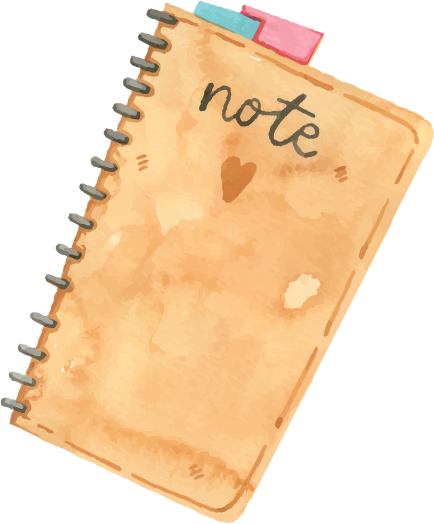 La vetta più alta è il Corno Grande (2.912 m) nel Massiccio del Gran Sasso, in Abruzzo.
La seconda vetta per altezza è il Monte Amaro (2.793 m) che appartiene al Massiccio della Maiella, sempre in Abruzzo.
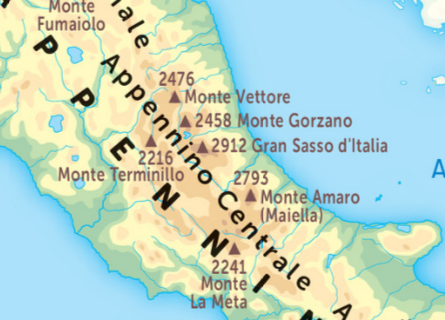 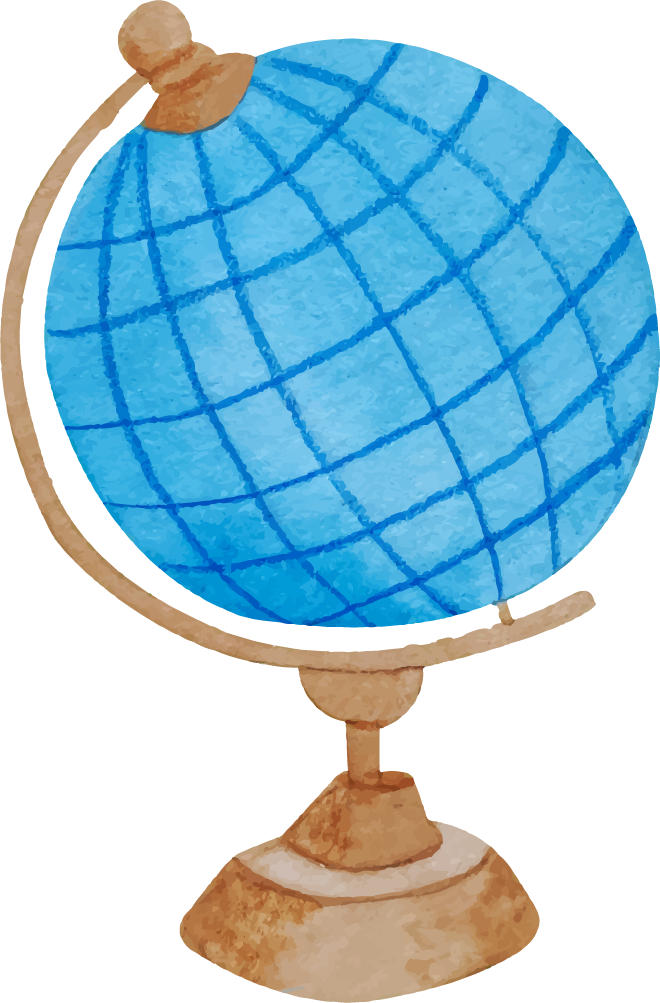 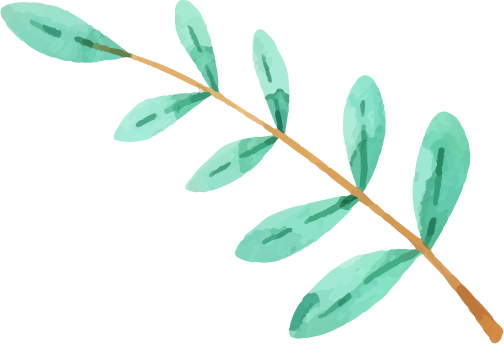 Flora…
La vegetazione e le specie animali degli Appennini sono molto varie.
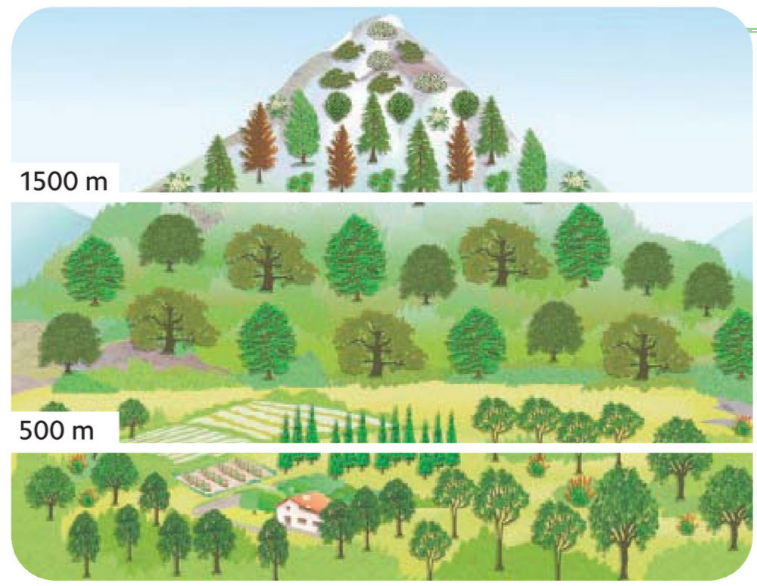 Abeti, larici, pini alternati a praterie.
Querce, castagni, faggi.
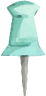 Piante della macchia mediterranea: leccio, tiglio, oleandro, rosmarino, mirto.
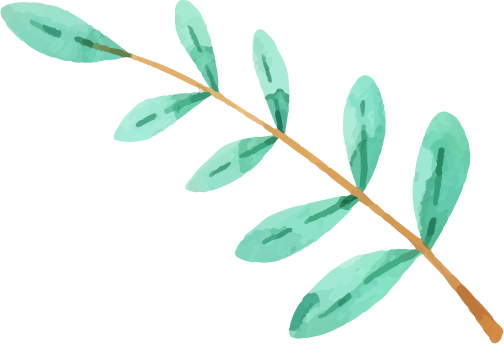 …e fauna
Nei boschi vivono…
cinghiali, lepri, tassi, donnole, lupi, volpi.
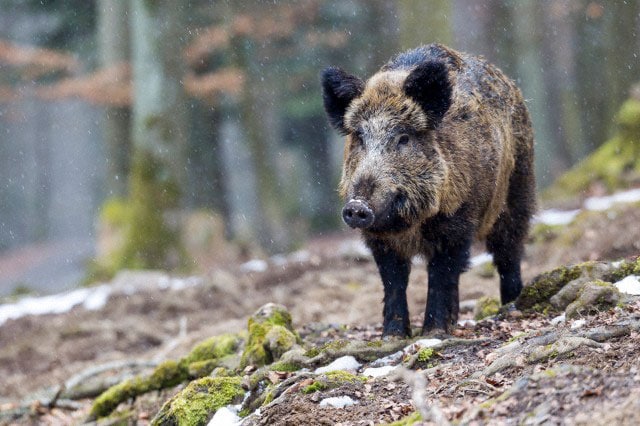 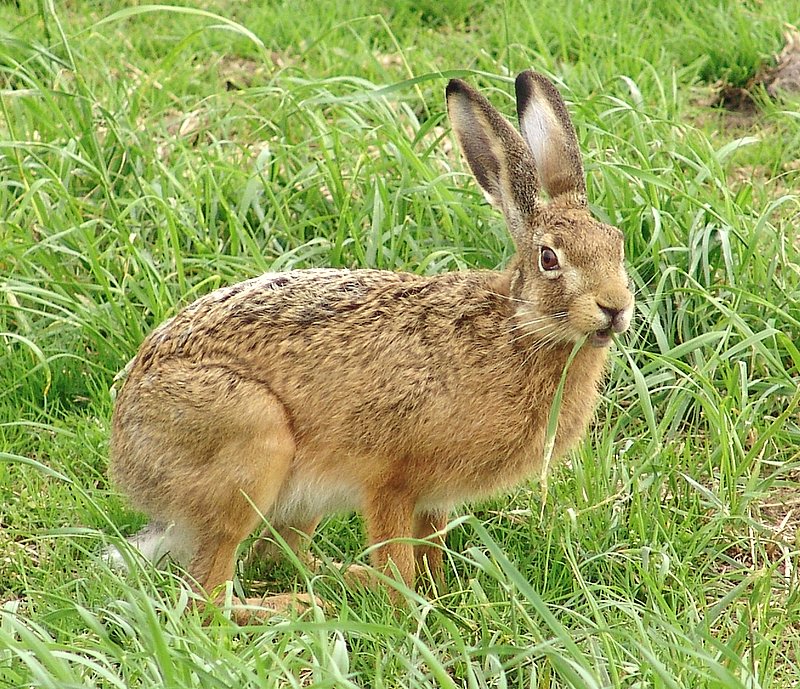 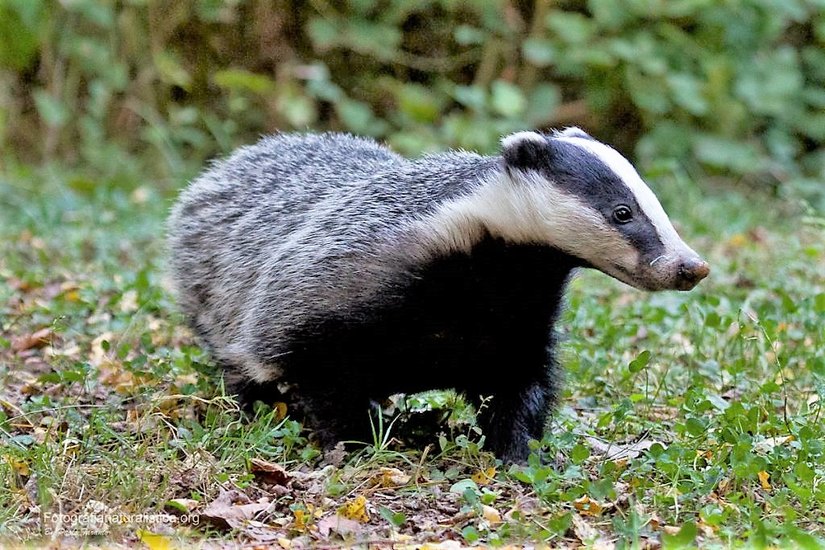 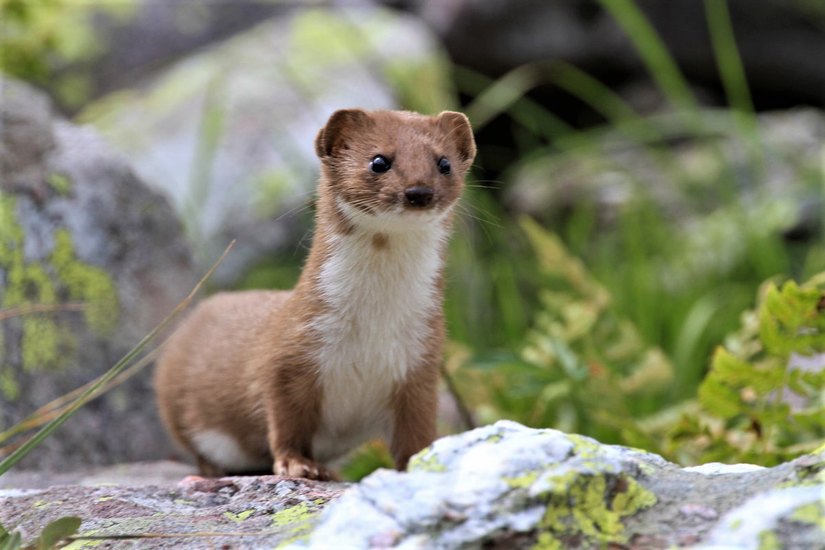 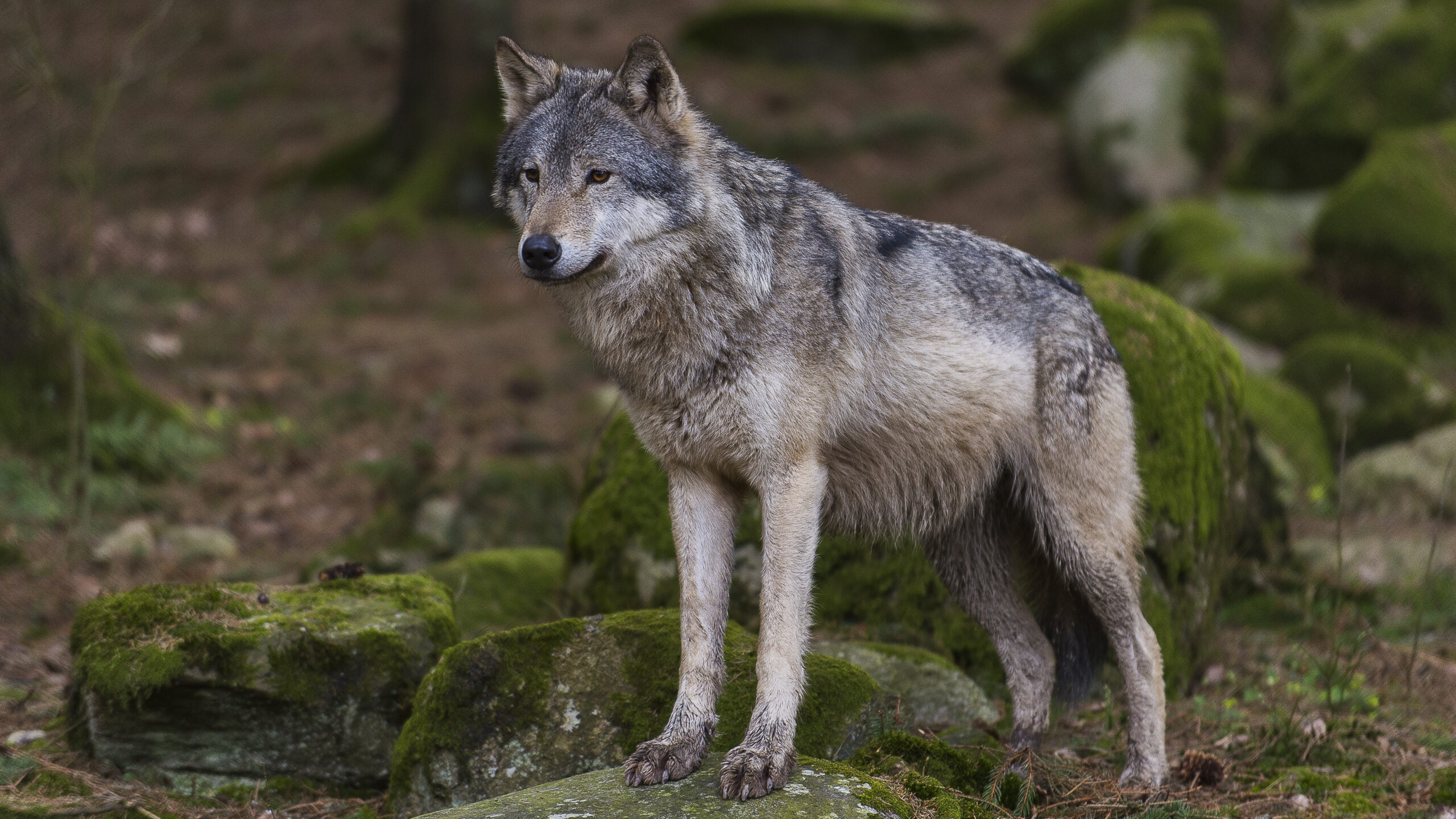 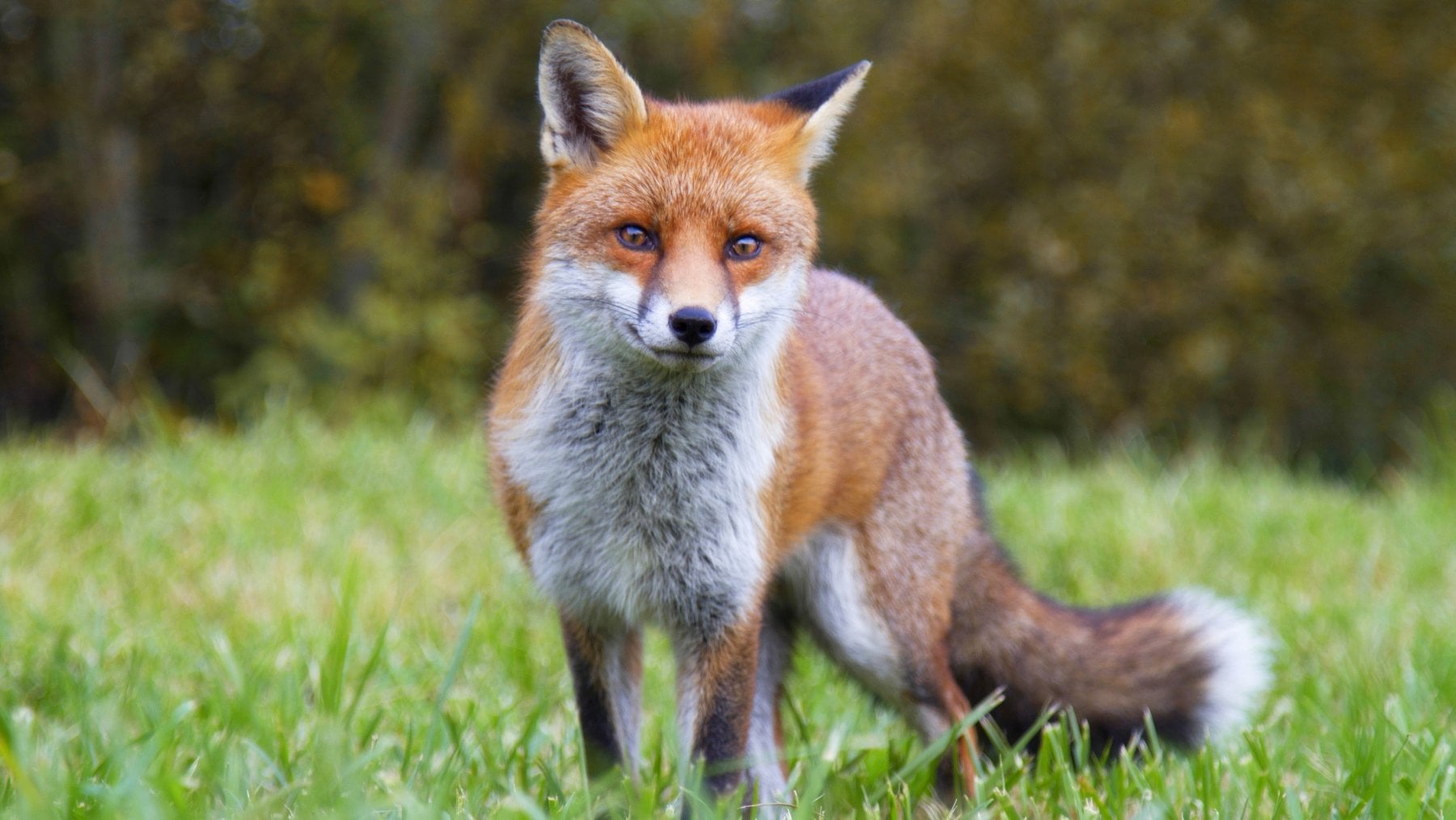 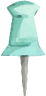 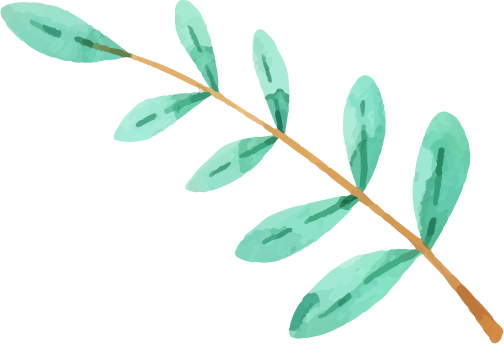 …e fauna
Nelle zone più elevate ci sono…
daini, camosci, uccelli rapaci come l’aquila reale, il falco, il gufo.
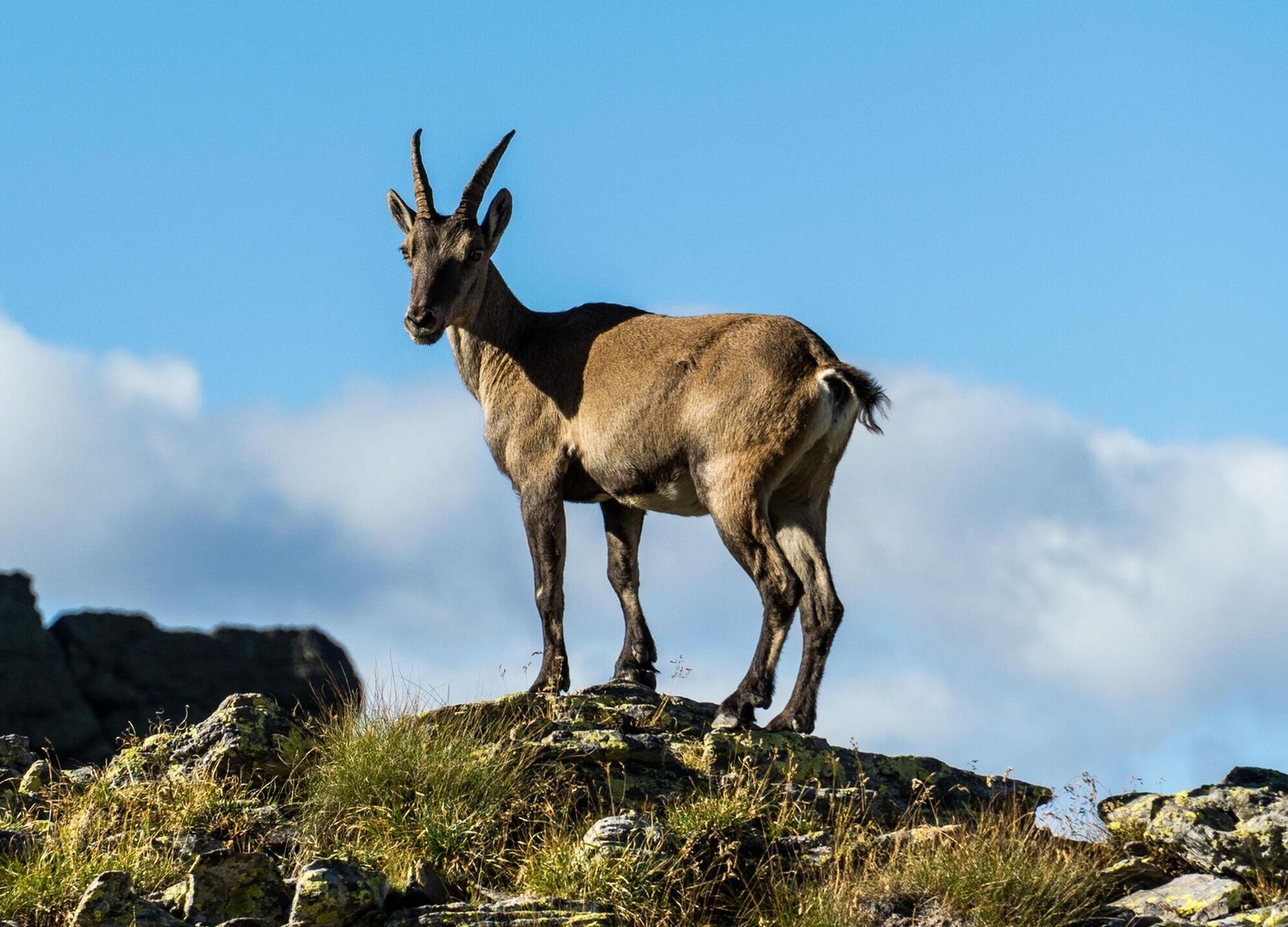 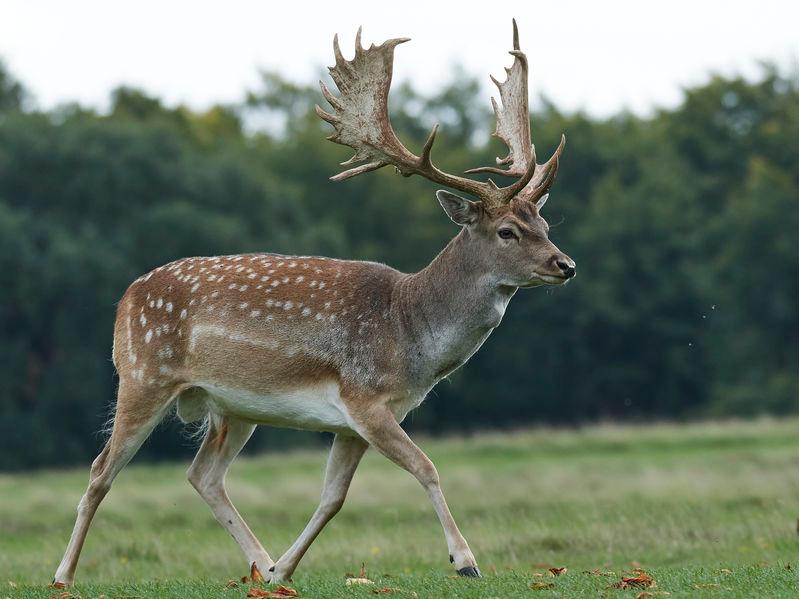 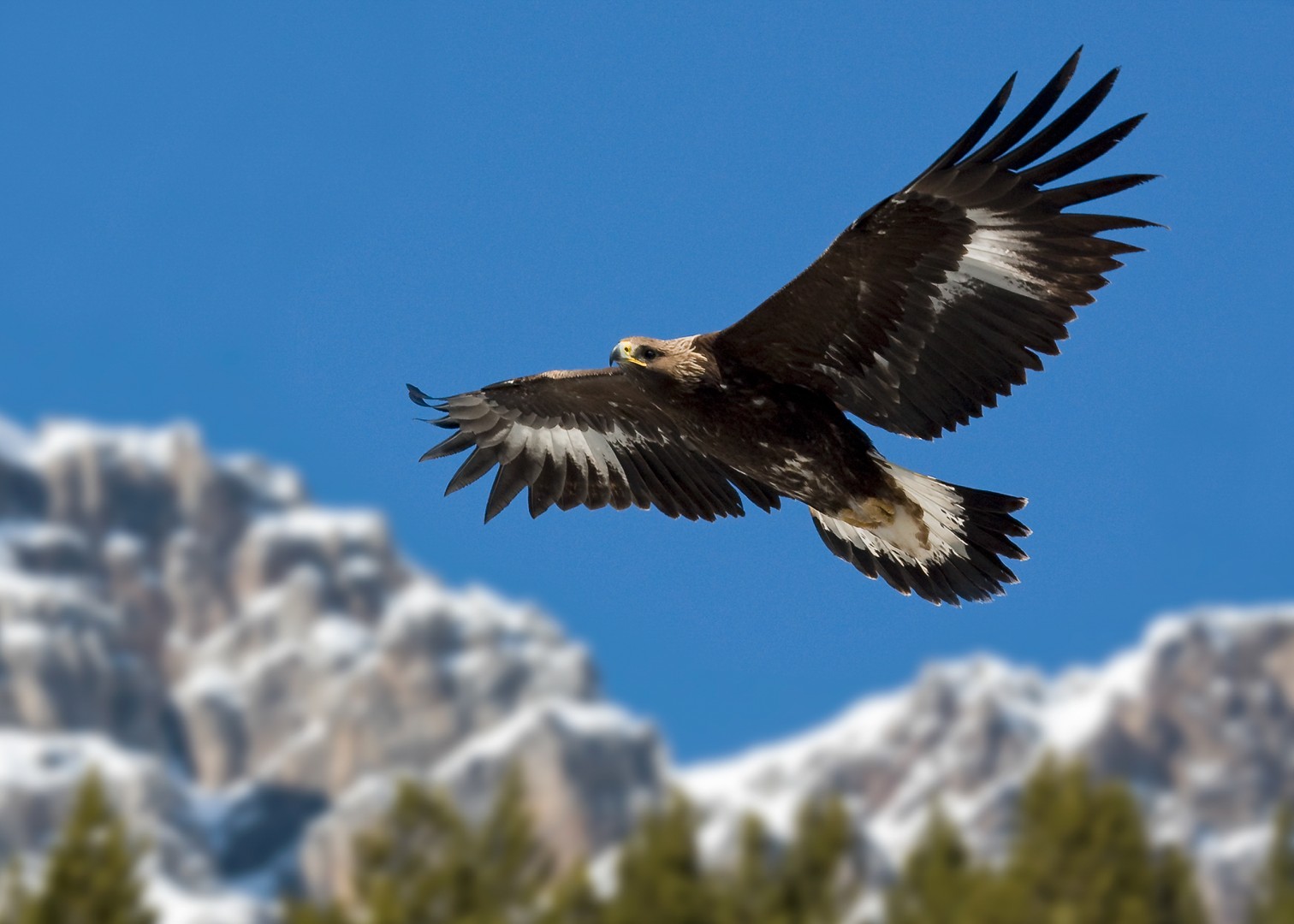 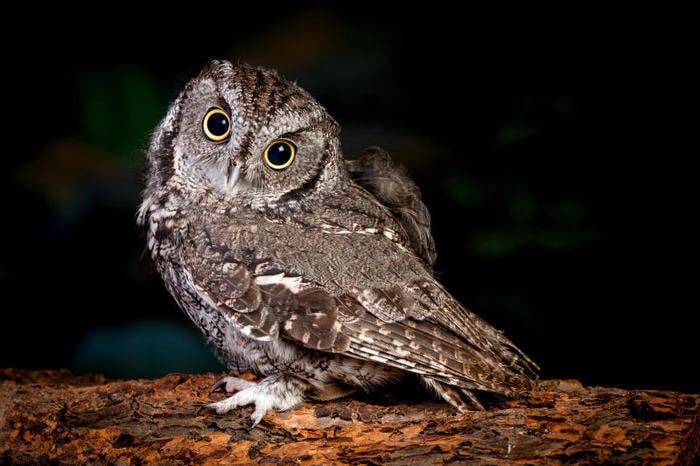 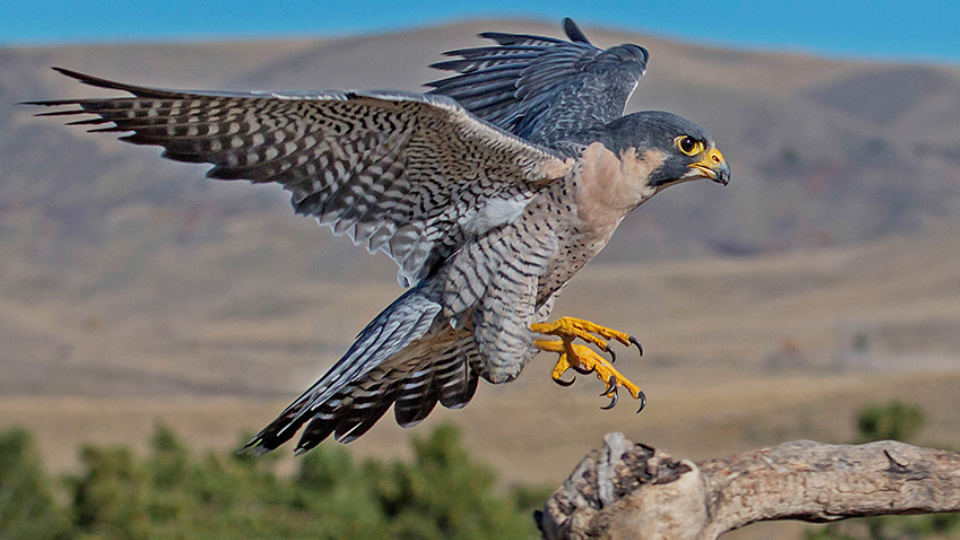 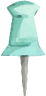 Le attività sugli Appennini
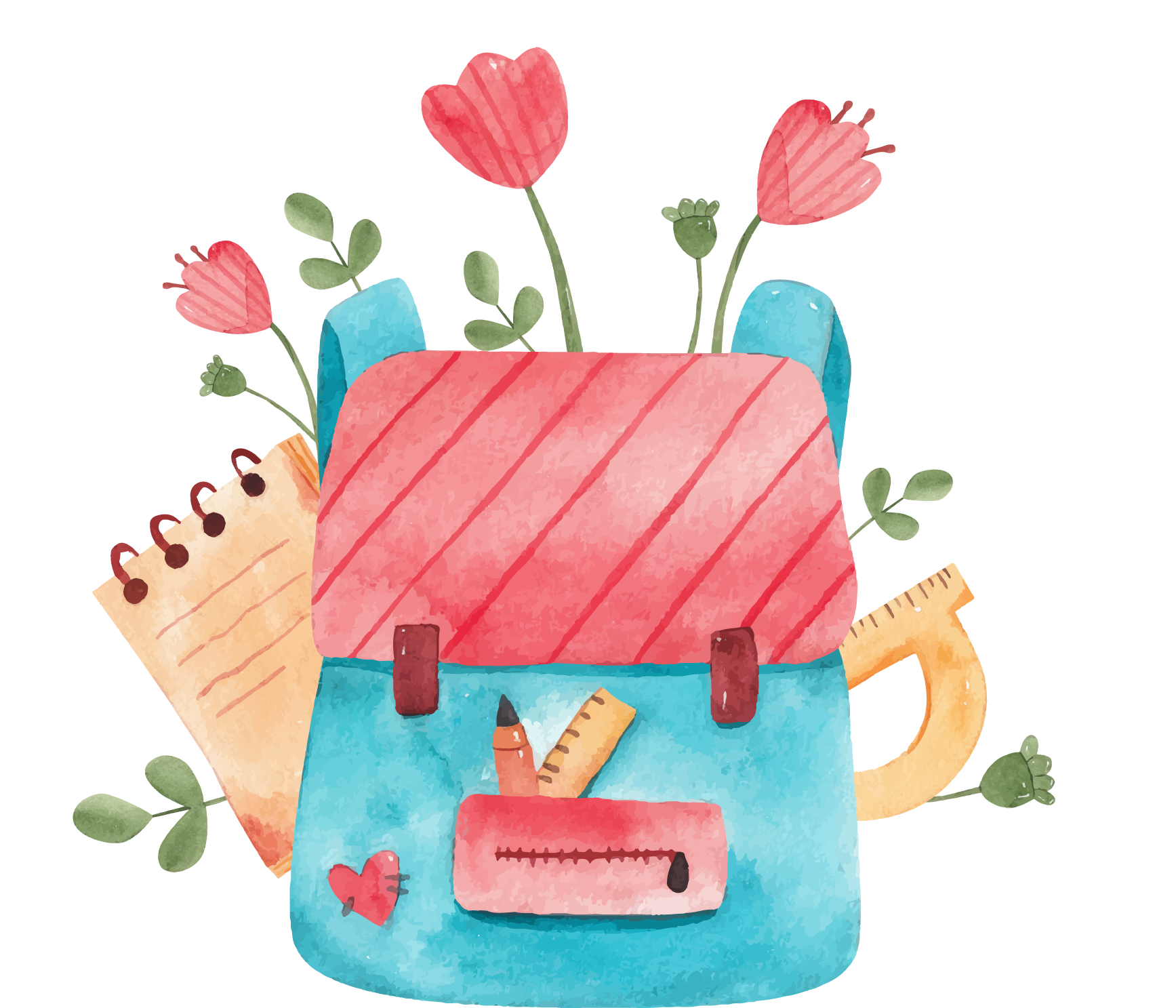 L’uomo ha sfruttato la biodiversità degli Appennini, cioè la ricchezza di specie animali e vegetali, qui più che in ogni altro ambiente e ha modificato il territorio per praticare l’agricoltura, l’allevamento e il turismo.
Agricoltura
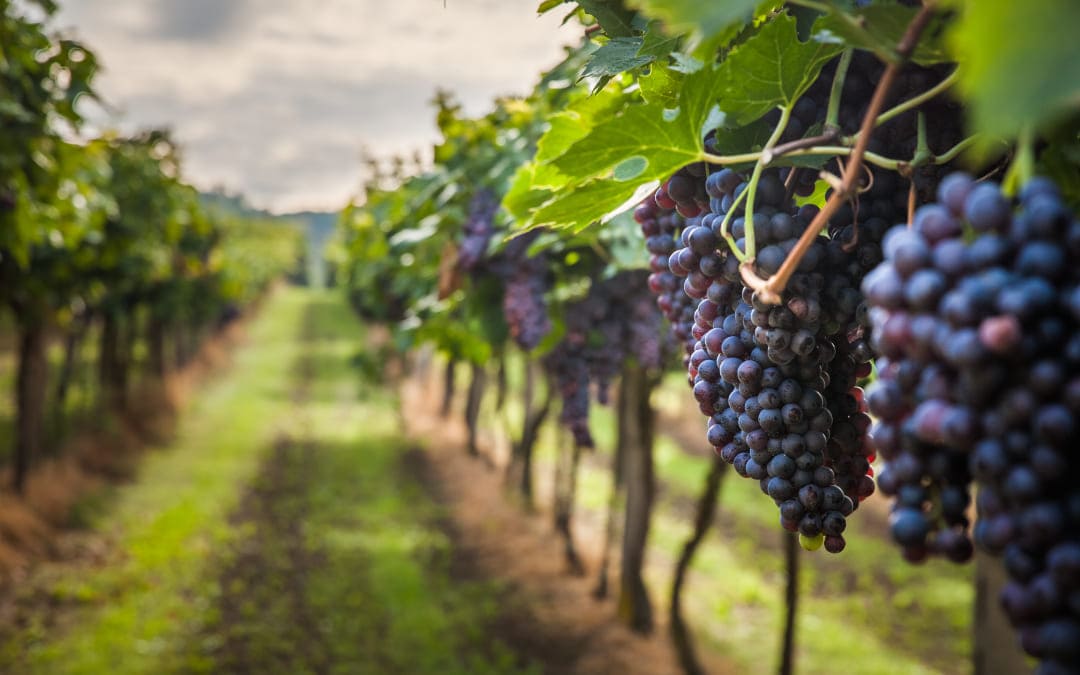 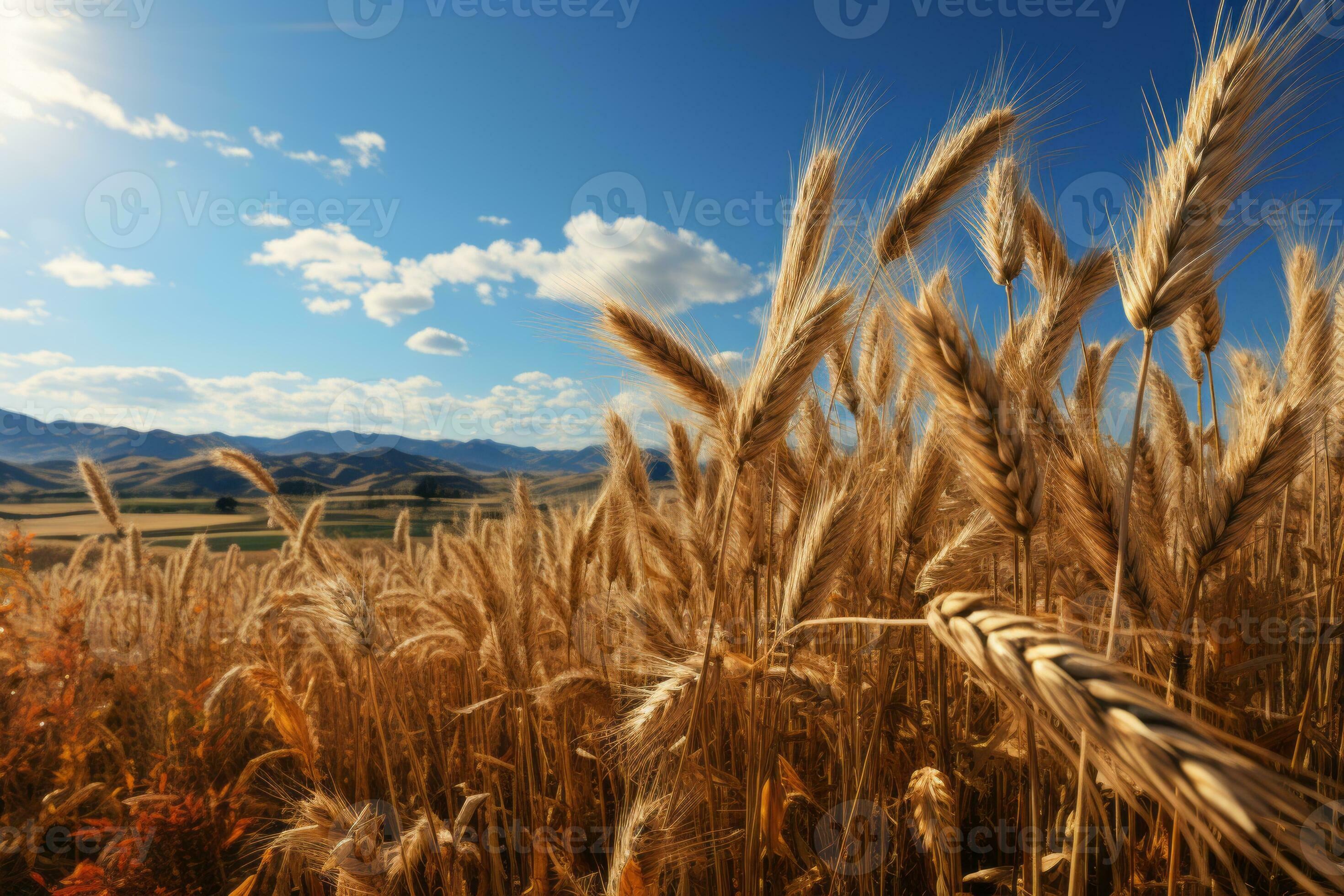 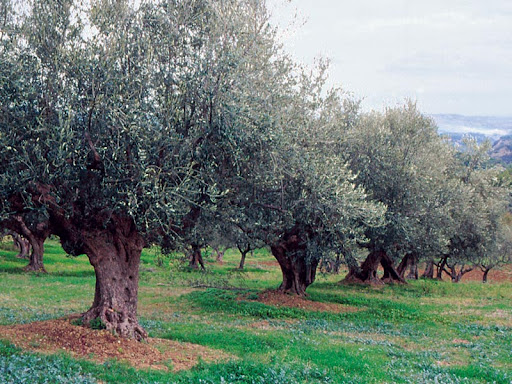 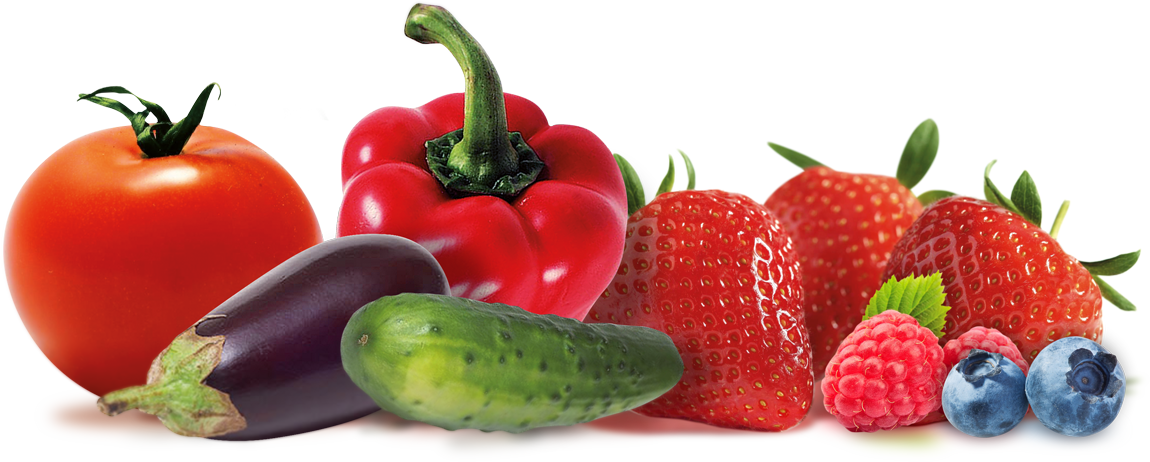 Le attività
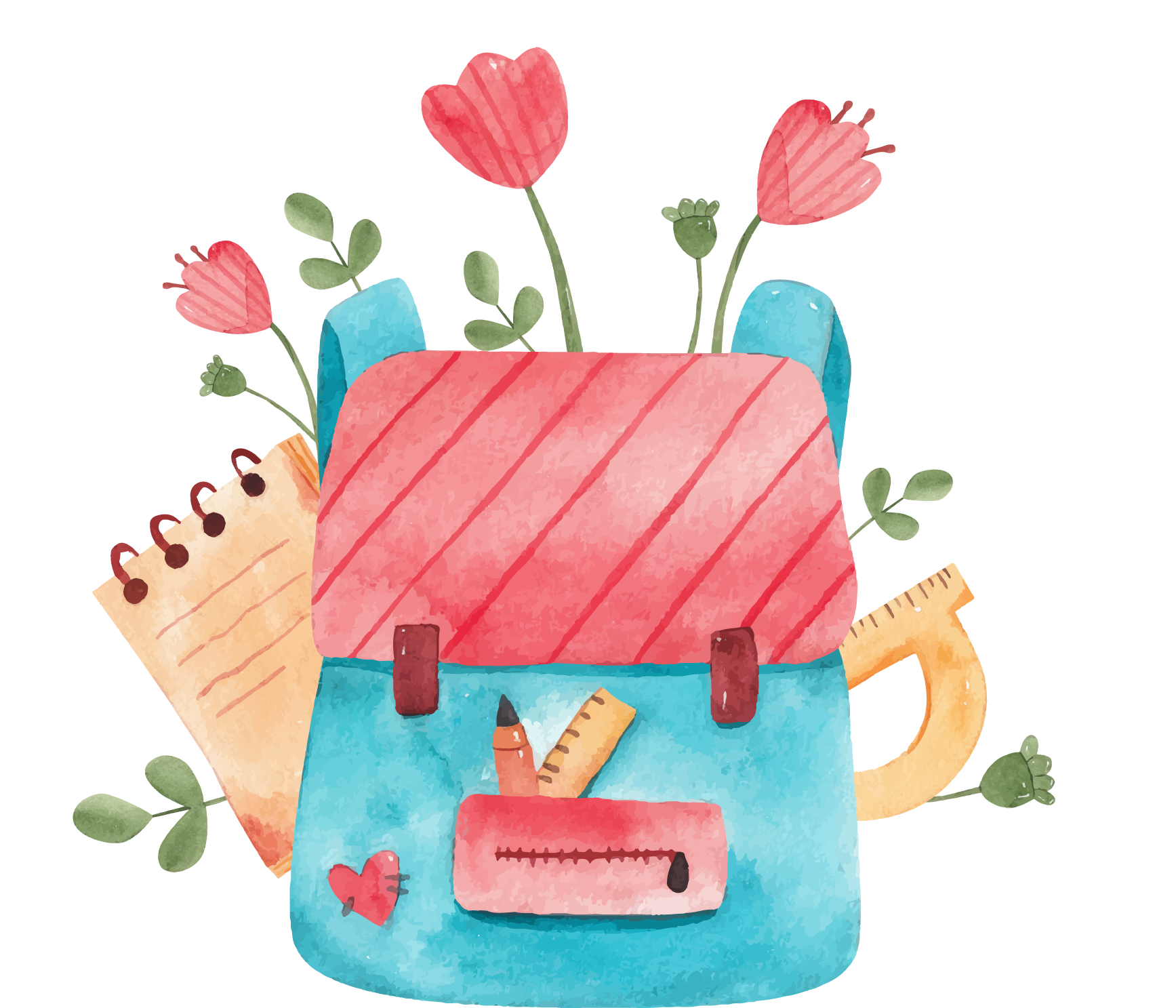 Allevamento
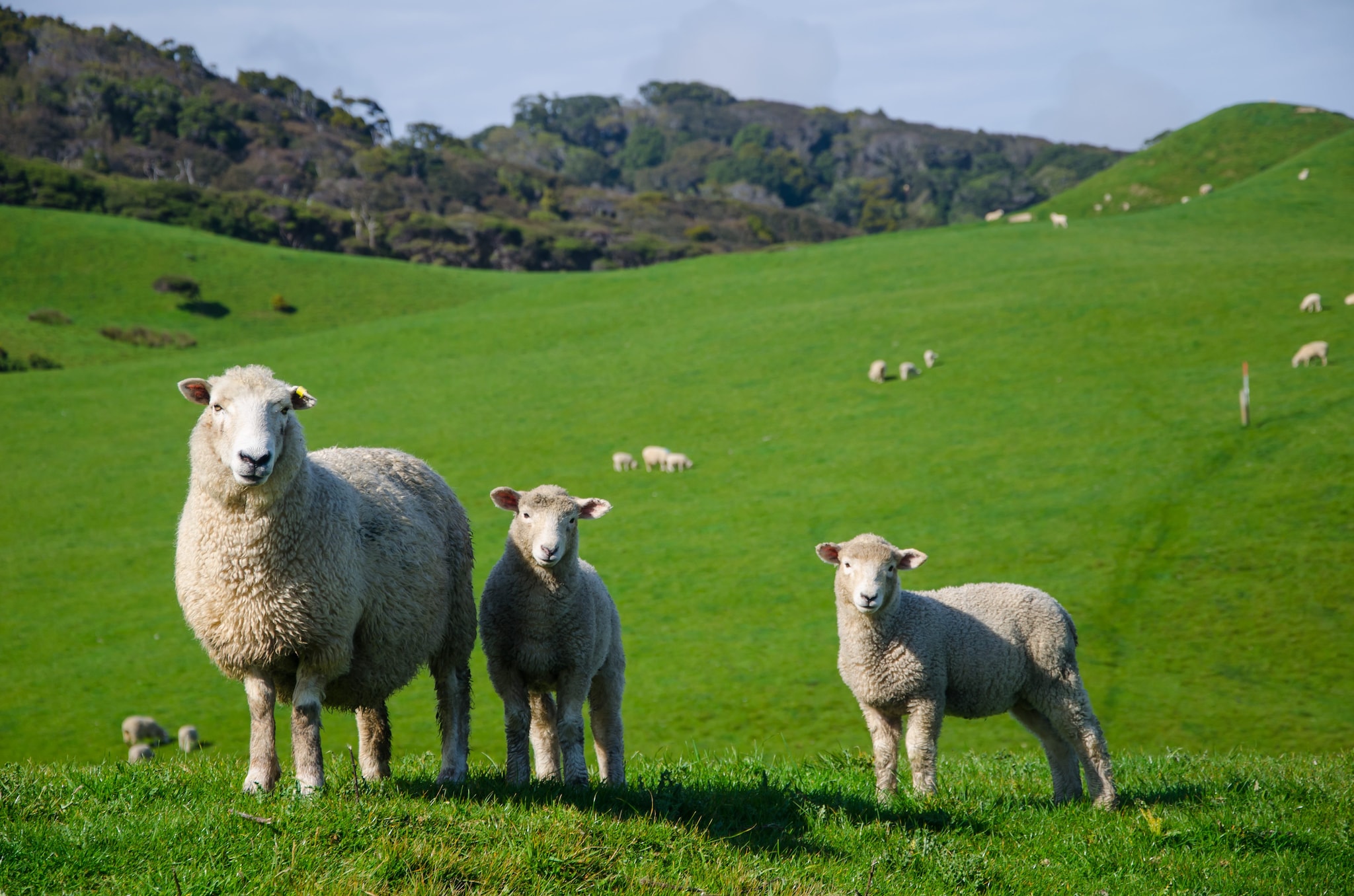 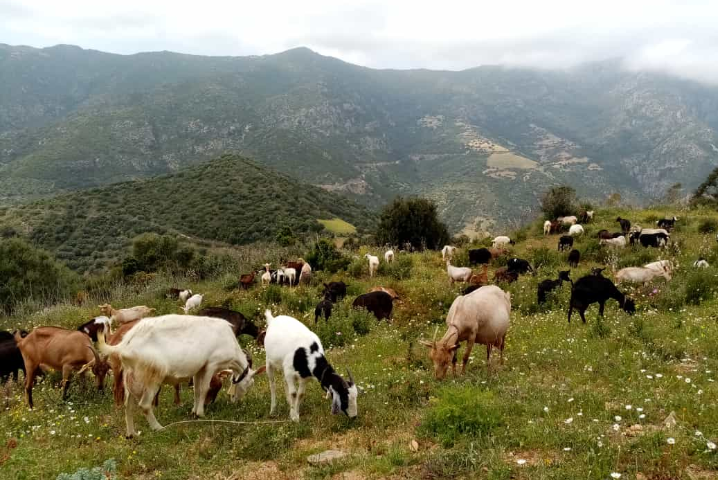 Le attività
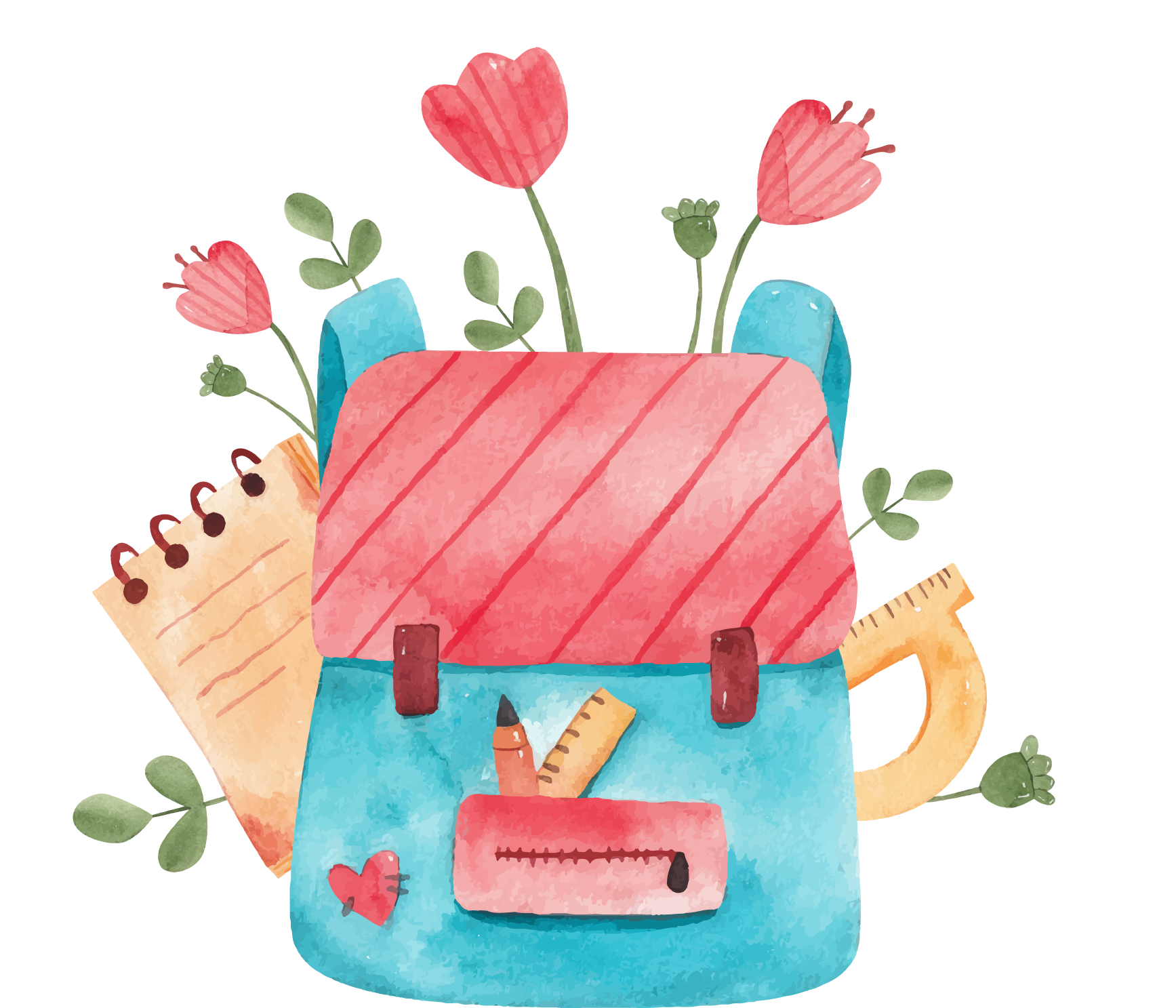 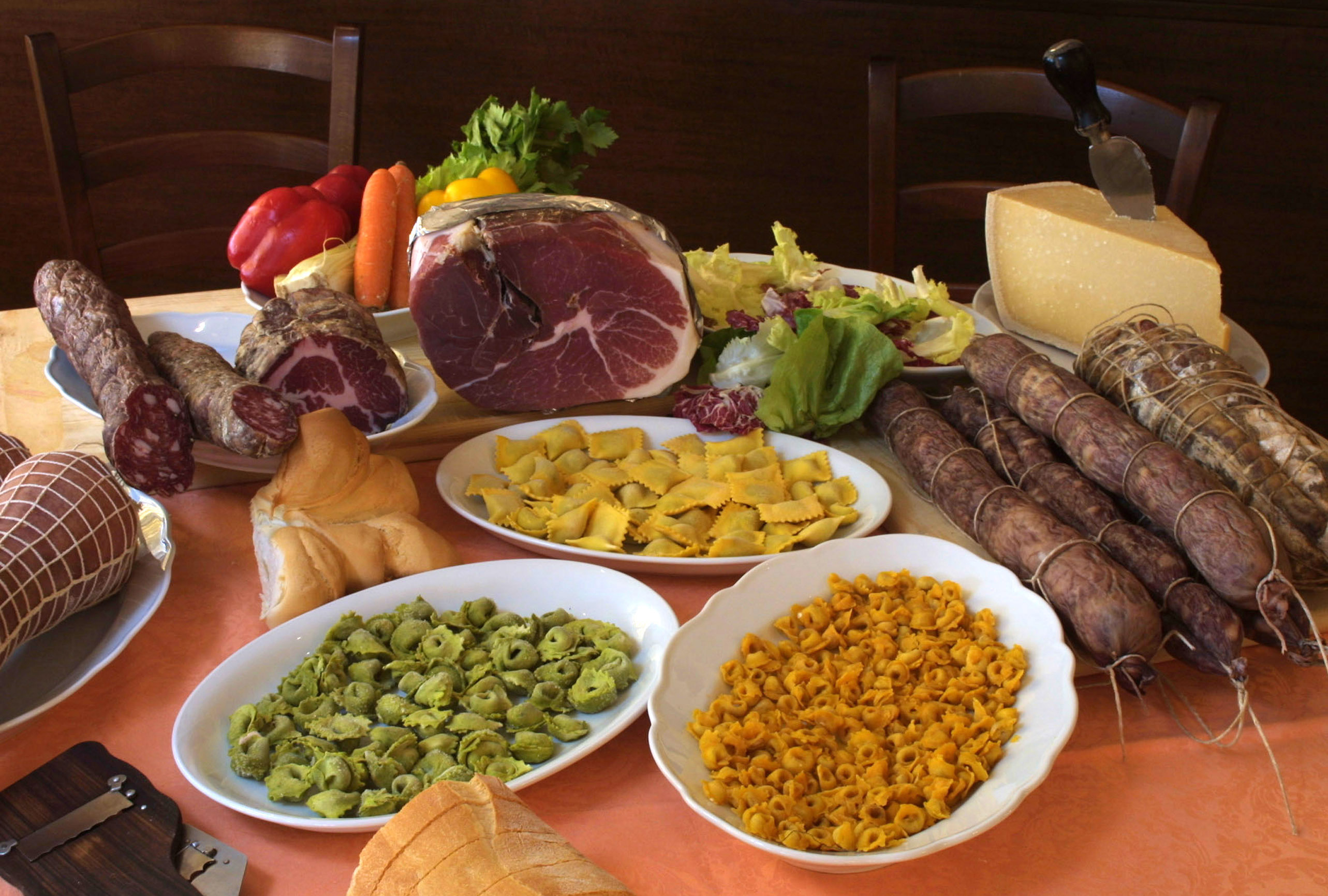 Turismo
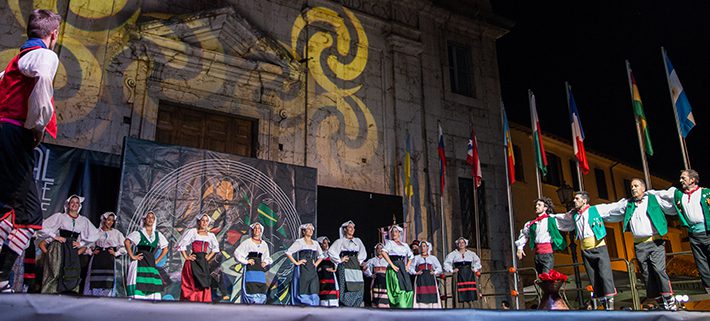 enogastronomia
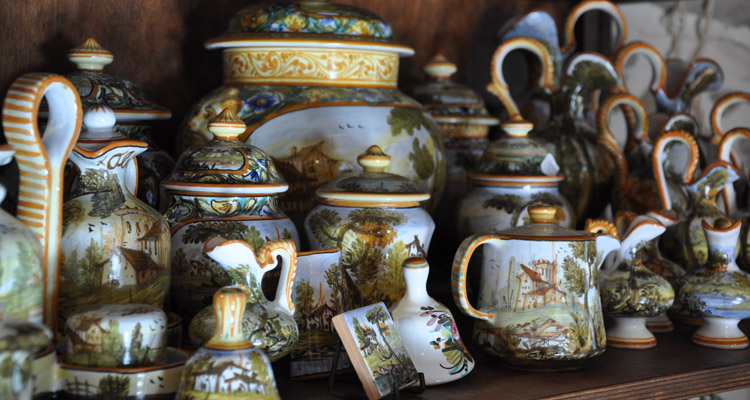 manifestazioni folkloristiche
artigianato
E ora tocca a te
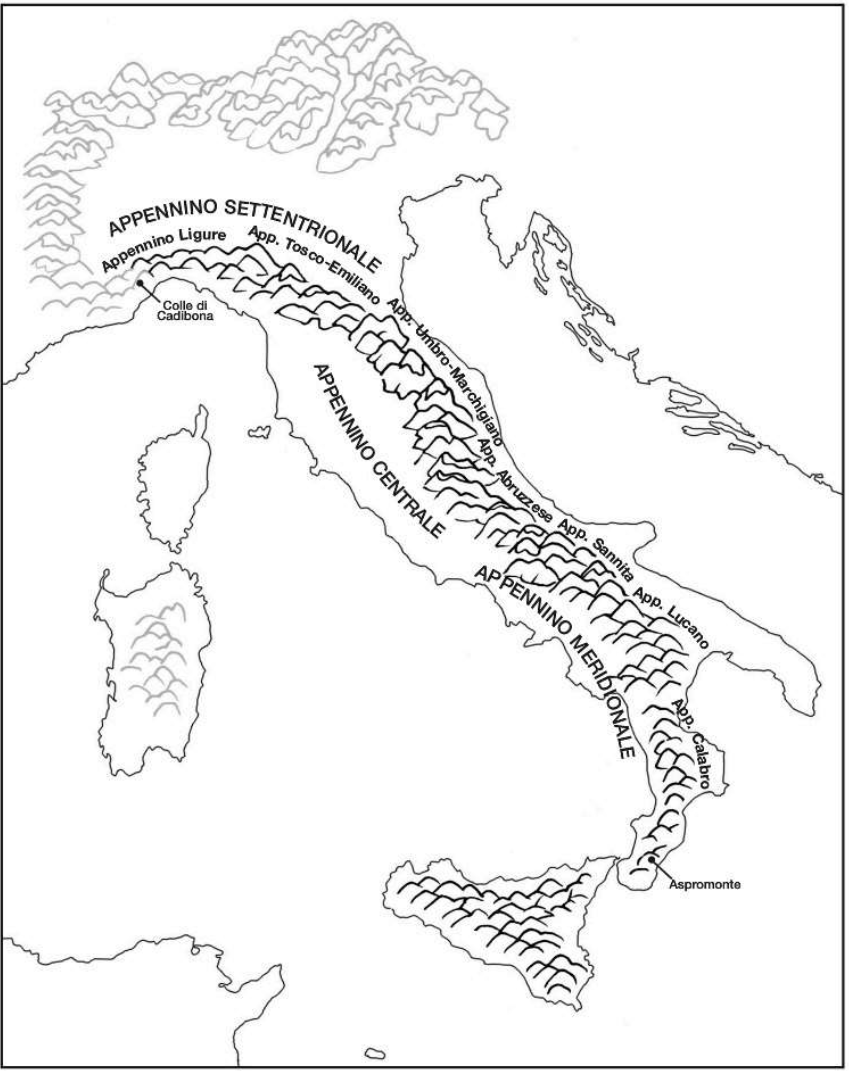 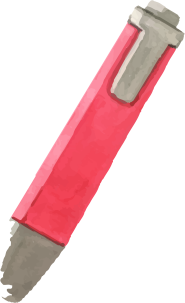 Incolla la scheda sul quaderno e, con l’aiuto delle diapositive, riassumi quello che hai letto.
Buono studio!
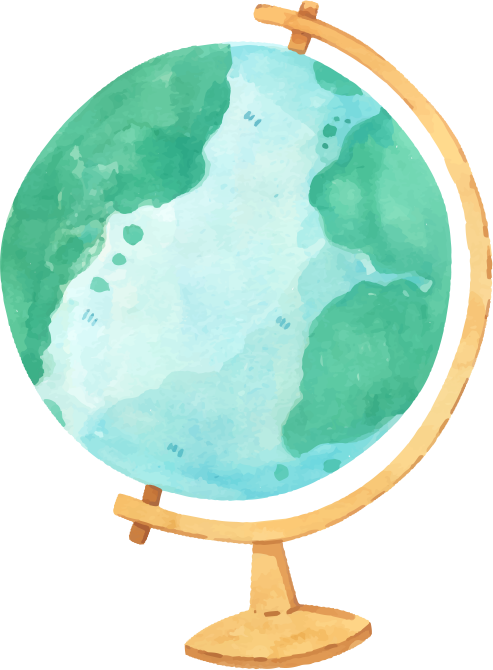 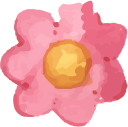